APTs a “kyberválka”
Jakub Drmola, BSSb1152
Hlavní problémy
atribuce (aneb kdo to udělal)
dopad na odstrašování
„false flag“ ops
neteritorialita
dopad na vymáhání práva
asymetrie
aktéry
obrany/útoku
prolínání s nestátní/komerční sférou
Znaky státních útoků?
motivace?
peníze či politika?

plánované jako „overt/covert“?

co cíl ztrácí a co útočník získává?
nemusí být totéž
APT
Advanced Persistent Threat
typická charakteristika státních útoků
jdou za specifickým cílem, nikoliv za tím nejsnazším
sofistikované, dlouhodobé, plánované

https://apt.securelist.com/#secondPage
Špionáž
útok na důvěrnost (C)
např. Flame, Red October, Sandworm, Turla

sběr dat všeho druhu, ze všech zařízení

účel:
politická špionáž
ekonomická špionáž
strategická špionáž
taktická špionáž
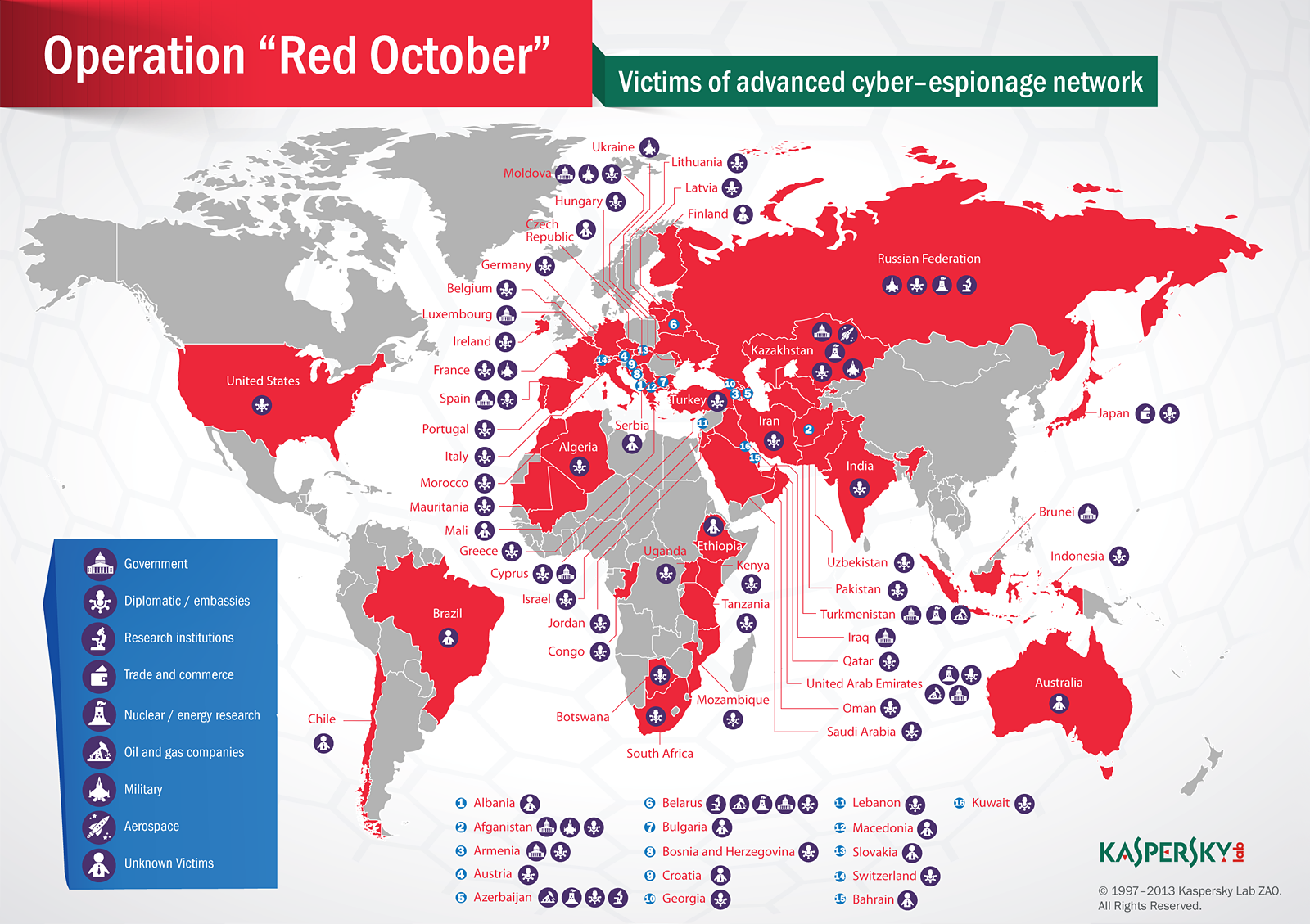 Sabotáž
útok na integritu

destrukce něčeho, obvykle dat
Stuxnet, Shamoon, BlackEnergy, NotPetya?

relativně méně časté
trvající “kinetická bariéra”
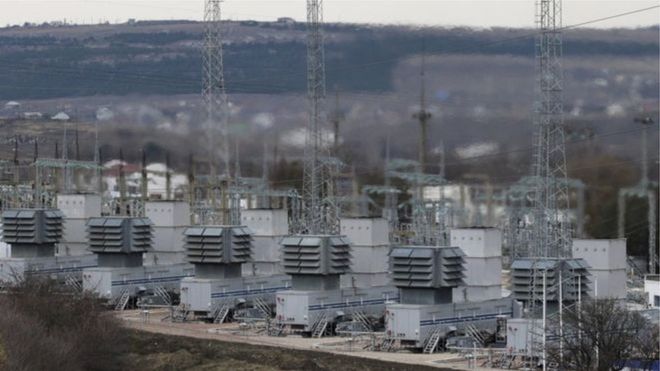 APT – příklady
Equation Group 
- součást NSA – TAO/S32
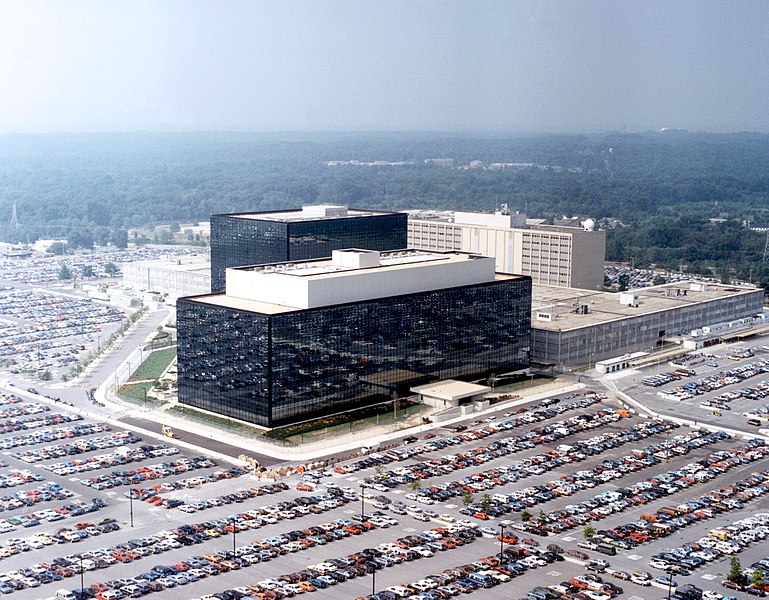 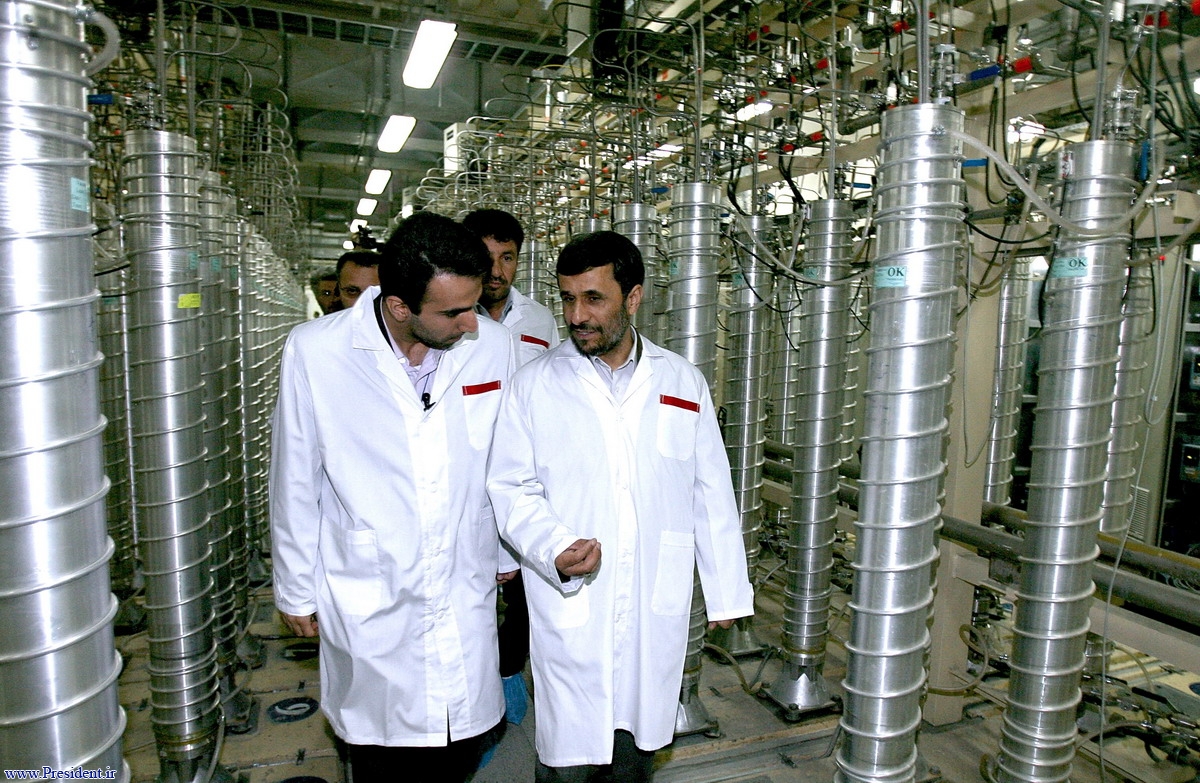 APT – příklady
Comment Crew (61398部队)
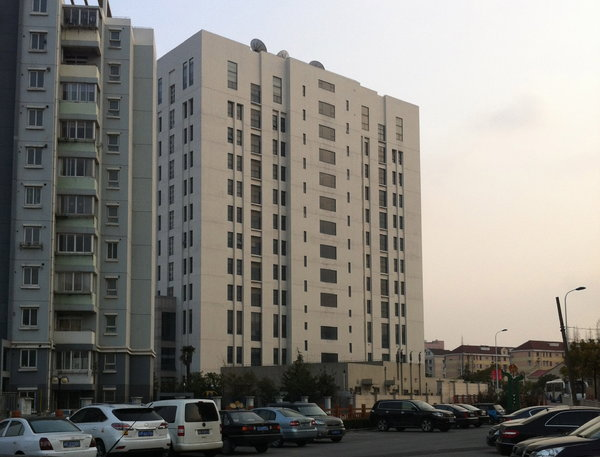 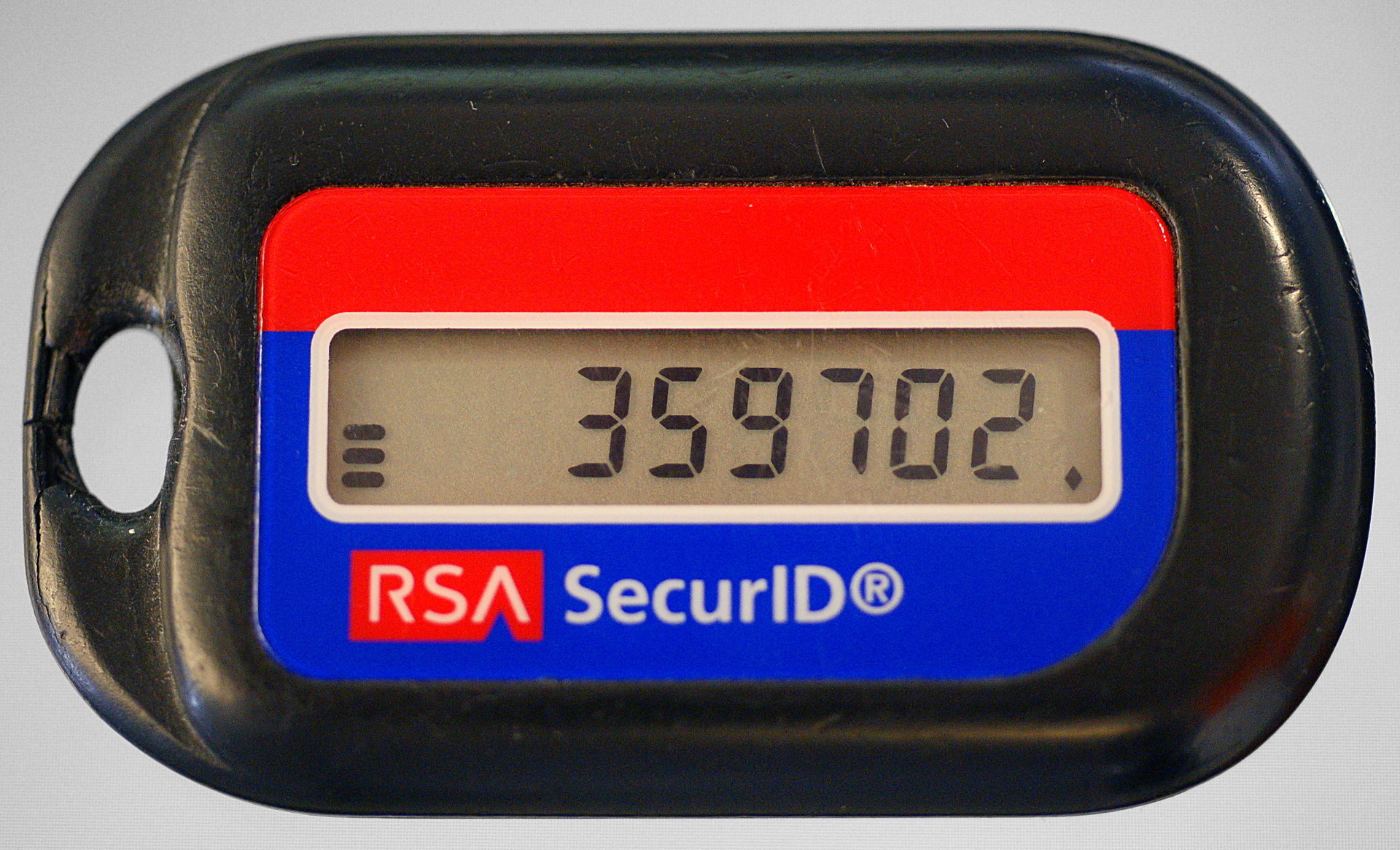 APT – příklady
Fancy Bear (Главное разведывательное управление)
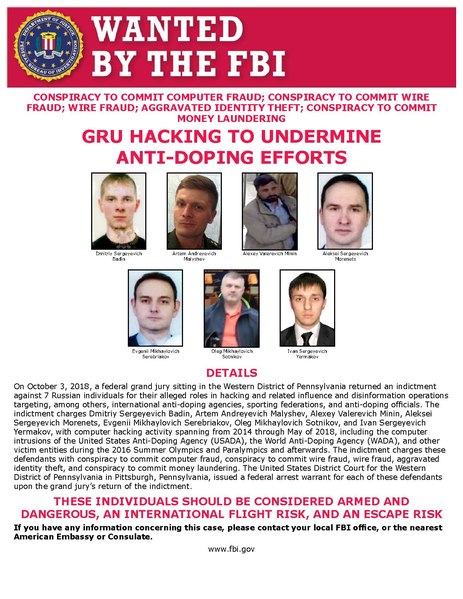 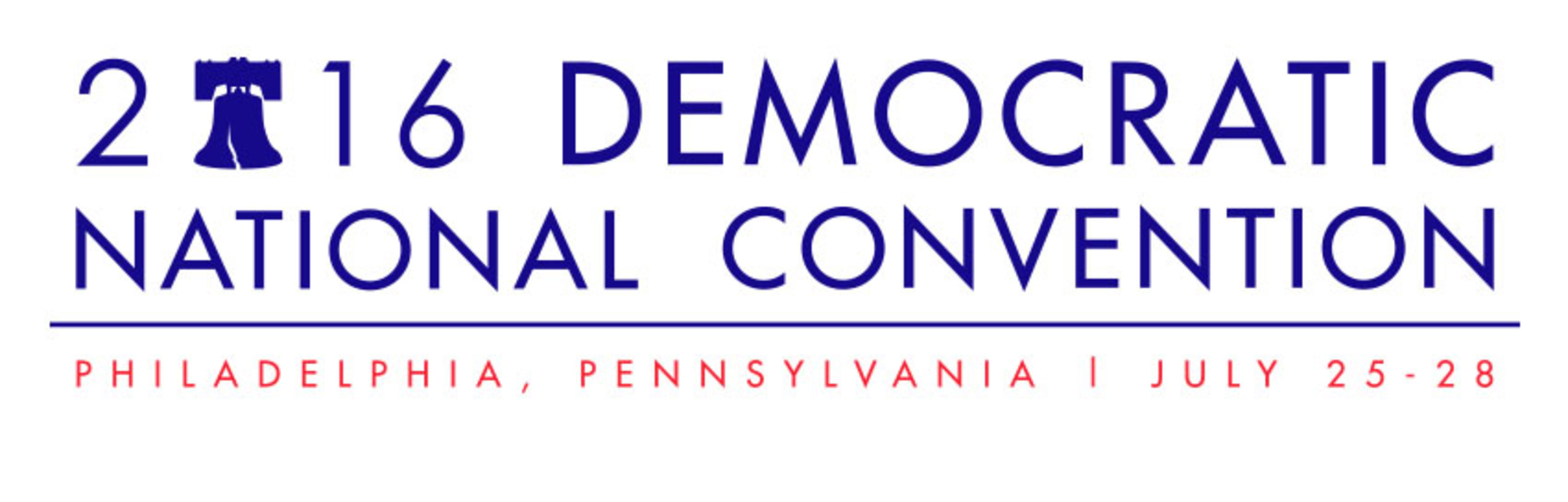 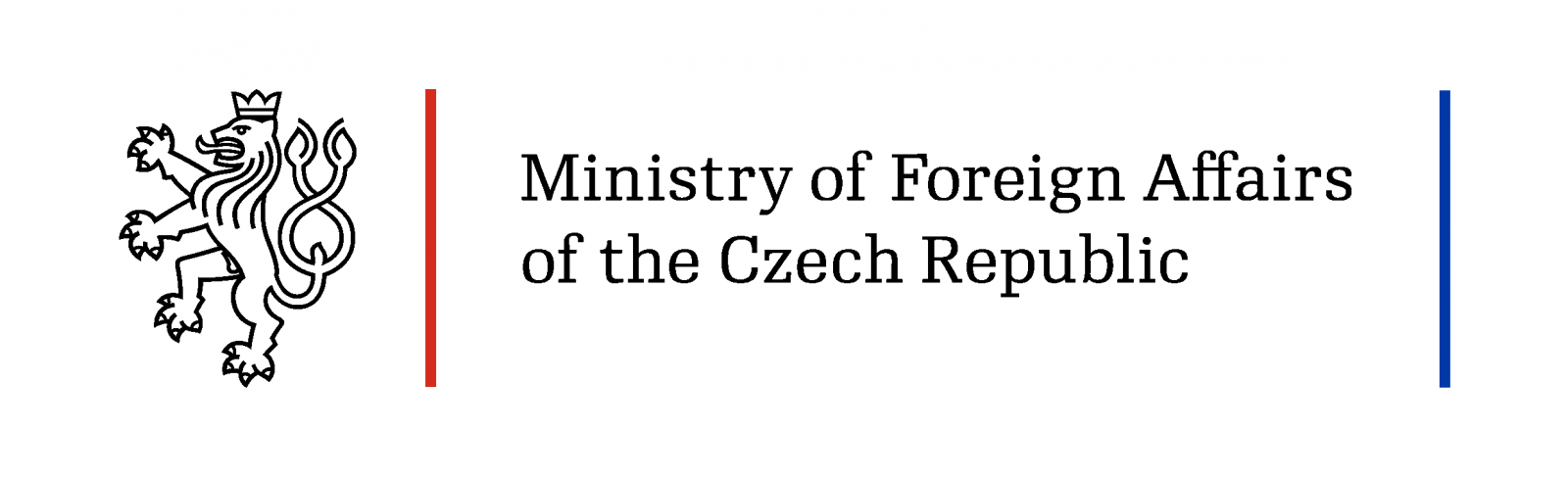 APT – příklady
Lazarus Group (정찰총국)
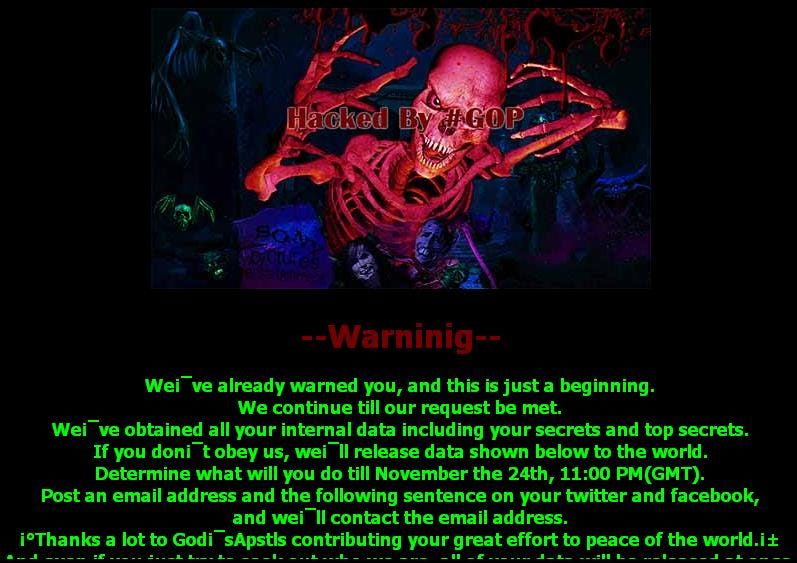 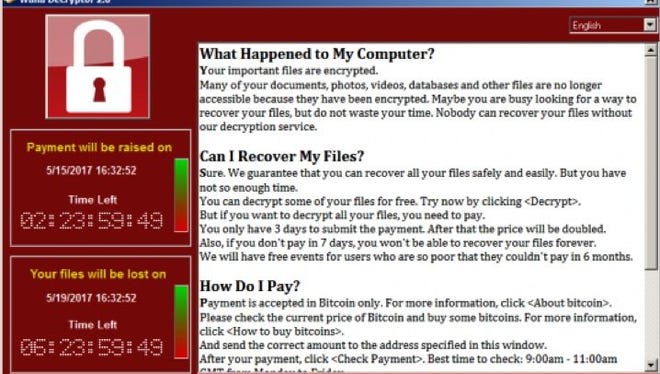 Kyberválka?
Kontroverzní koncept
Rozmělněný koncept?
Otázka reálných dopadů a závažnosti

"Použití počítačů a Internetu k vedení války v kybernetickém prostoru. Soubor rozsáhlých, často politicky či strategicky motivovaných, souvisejících a vzájemně vyvolaných organizovaných kybernetických útoků a protiútoků." (Jirásek, Novák a Požár 2013)
Co je válka?
např:
Minimálně 2 ozbrojené síly (alespoň jedna regulérní) 
Organizace v bitvách, organizace obrany, strategicky plánované útoky 
Jistá úroveň kontinuity ozbrojených operací 
Válka od 1 000 obětí/kalendářní rok

kyberválka by tohoto měla být podmnožinou
Násilí
Pojetí války dle Clausewitze?
Je přítomno instrumentální násilí s politickým cílem? 

"Válka, v níž by nikdo neriskoval svůj život, by byla turnajem, hrou..." (Huyghe 2011) 

Kybernetické útoky jako projev sekundárního násilí (Rid 2013)
Problém atribuce
Kybernetické útoky v současnosti problematické přisuzovat aktérům 
Přisouzení u státních aktérů 
Rid: "Historie nezná nepřisouzené války." 
Gartzke: Politicky motivovaný konﬂikt bude přisouzen
Kontinuita
Válka není izolovaným jevem! 
Požadavek dlouhodobé organizované strategie 
Záležitost poplatná především nestátním aktérům?
Je dlouhodobé vedení kybernetické války možné?
Kybernetické zbraně?
Nikoliv kulky a šrapnely, ale jedničky a nuly 
Weapons of Mass Disruption 
(Ne)schopnost způsobit trvalé škody, podrobit, dobýt? 
Omezené schopnosti podle typu cíle  
Gartzkeho "perishable nature of CW"
Operační podpora
různé formy podpory vojenských operací

Orchard 2007 (integrity)
útok na protileteckou obranu
Gruzie 2008 (availability)
DDoS na média a komunikační kanály
ISIS 2016 (confidentiality)
sběr dat pro cílení
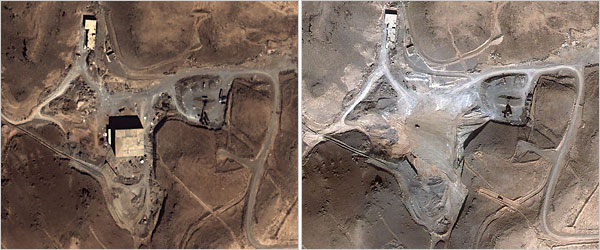 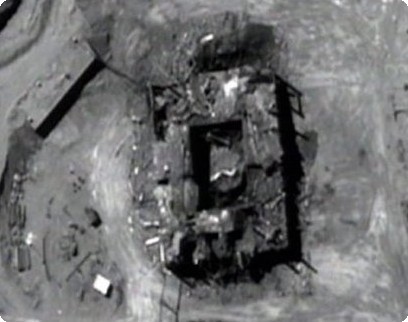 Cyberwar?
- Substitute

- Complementary

- Independent
Kyberválka?
Co všechno je tedy kybernetická válka?

Jde skrze převážně kybernetické prostředky vyhrát válka? 

Jsou špionáž a sabotáž válečnými akty?